Správa uživatelů v Active Directory
Zadání:
1. Vytvořte organizační jednotky: Computers, Groups a Users.
2. V organizační jednotce Users vytvořte podskupiny: Students a Teachers.
3. Vytvořte skupiny DTS, DBS a OPS.
4. Do skupiny ICT přiřaďte studenty dle potřeby.
5. Ve skupině DTS a DBS přiřaďte potřebná uživatelská oprávnění.
Řešení: Vytvořte organizační jednotky: Computers, Groups a Users.
Řešení: V organizační jednotce Users vytvořte podskupiny: Students a Teachers.
Řešení: Vytvořte skupiny DTS, DBS a OPS.
Řešení: Vytvořte skupiny DTS, DBS a OPS.
Řešení: Do skupiny ICT přiřaďte studenty dle potřeby.
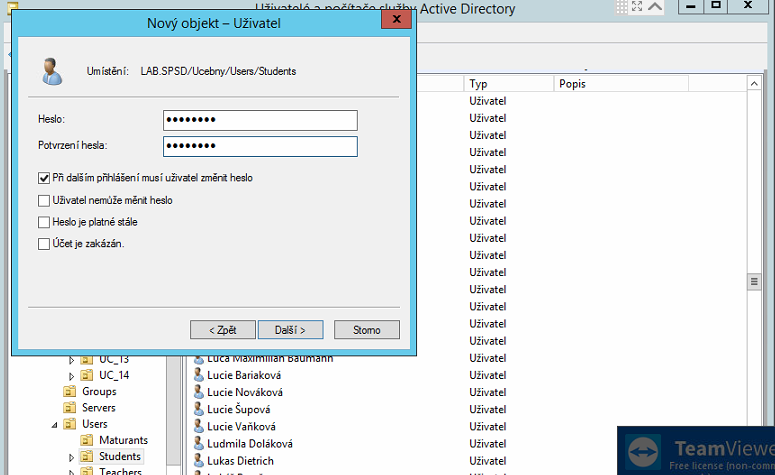 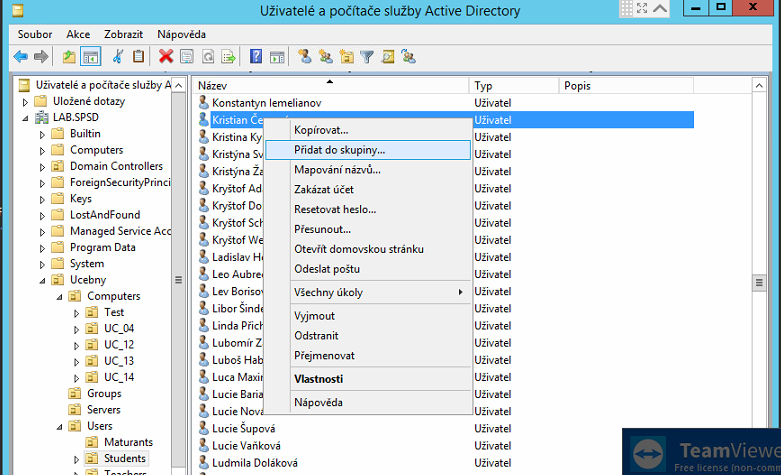 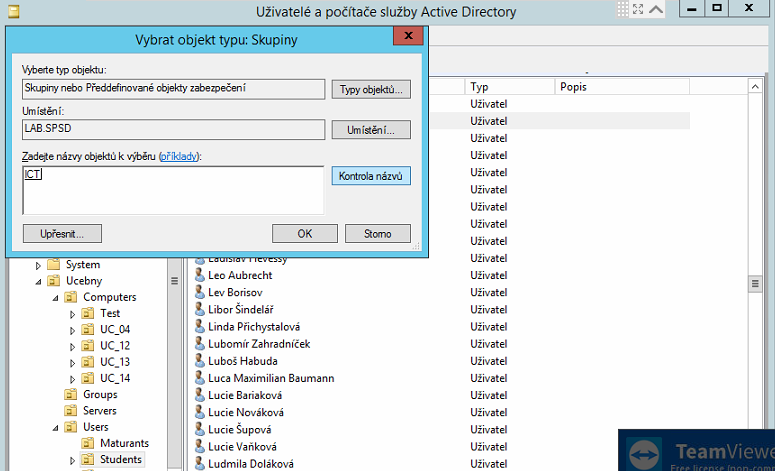 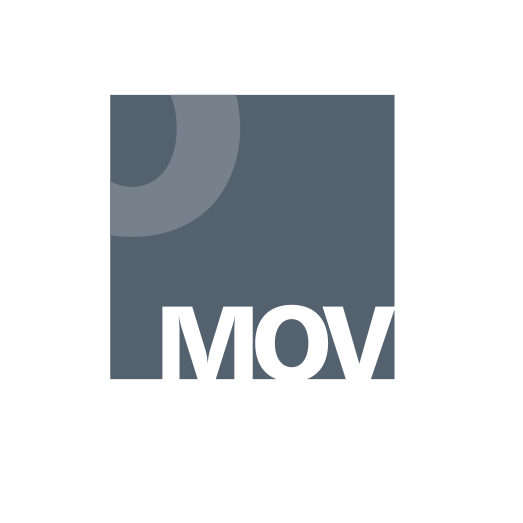 Národní pedagogický institut České republiky modernizace odborného vzdělávání 
www.projektmov.cz
Projekt Modernizace odborného vzdělávání (MOV) rozvíjí kvalitu odborného vzdělávání a podporuje uplatnitelnost absolventů na trhu práce. Je financován z Evropských strukturálních a investičních fondů a jeho realizaci zajišťuje Národní pedagogický institut České republiky.